Senior Phase English
Campbeltown Grammar School
Around 80% of the difference in how well children do at school depends on what happens outside the school gates.
  (Rasbash et al, 2010; Save the Children., 2013)
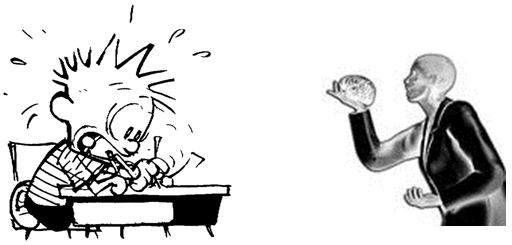 ‘One of the most valuable things that adults can give to children is their attention and their involvement.’
Learning Unlimited
[Speaker Notes: Thank you for coming here tonight – you are most welcome and I hope that you find the evening beneficial.]
Helping Your Child
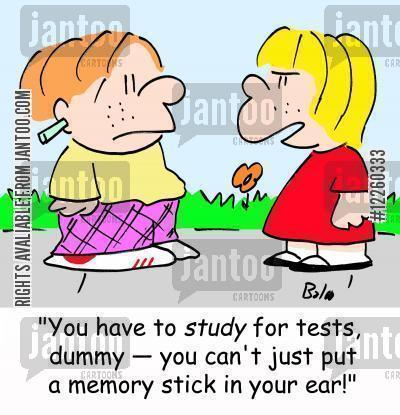 Welcome

Welcome/revision    Mrs K Fletcher
Mr D Hamilton	      N5/ Higher Maths Course
Mrs J MacGregor/   N5/Higher English Course
	Mrs H Bombart	
Question & Answer time

Tea/Coffee
[Speaker Notes: The topic for tonight is ‘Helping Your Child Pass Higher English’ and you should have a copy of the booklet with that title.  We have issued an evaluation sheet which you may wish to complete at the end of the evening, or at home and return to us later.  The booklet is the main focus for tonight and we will come back to it towards the end of the evening. This slide indicates the programme for this evening.]
Course content and structure
National 5 and Higher English all include the following key components:

Component 1 – Reading for Understanding, Analysis and Evaluation (R.U.A.E) 			30 Marks 
Component 2 – Critical Reading  	40 Marks
Component 3 – Portfolio – Writing  	30 Marks
Component 4 – Spoken Language  Achieved/Not achieved
Component 4 - Spoken Language
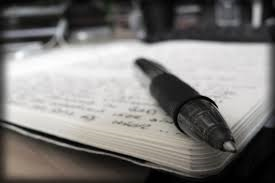 N5/HIGHER
Candidates are required to take part in an assessed talk activity that involves them asking and responding to questions.  
Pupils will not only be expected to communicate effectively but they will also have to listen and respond to others through either a group discussion or presentation.
This component is internally assessed as Achieved/                   Not Achieved.
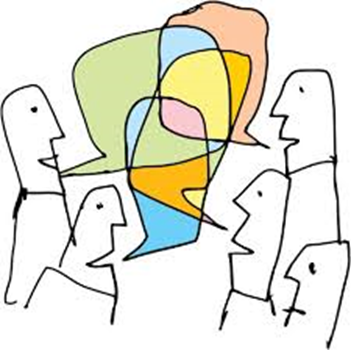 Component 3 - Writing folio
National 5 and Higher pupils complete a writing folio. 

The folio must include:

One Creative/Personal piece of writing 

One broadly Discursive piece of writing 

30% of Final Grade. Externally marked by the SQA
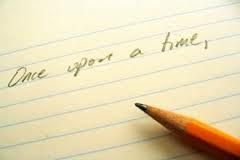 Writing folio
Pupils should be working on their writing folio at and will continue to do so throughout the year.

It is an important piece of their English course work. 

It should be a true reflection of their skills as a writer.

Their final drafts should be complete by March.
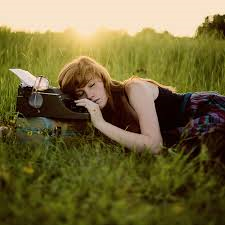 Look at SQA understanding standards and exemplars of writing
Examples are provided
https://www.understandingstandards.org.uk/Subjects/English/higher
N5/HIGHER Final examination
Reading for Understanding, Analysis and Evaluation

This section of the exam is similar to the Close Reading element of the old style Higher course.

It requires pupils to read passages and answer questions on the language, tone and imagery in the text. 

 30% of Final Grade
Reading for analysis, evaluation and understanding (R.U.A.E)
National 5 - 1 hour

The National 5 exam requires pupils to read one passage and answer questions on the language, content, imagery and style of the passage.

Higher -1 hour 30 minutes 

The Higher exam requires pupils to read two passages and answer questions on the first passage. Pupils then have to compare both passages and write an extended comparison of the two pieces of text.
We will look at SQA past paper examples online
https://www.sqa.org.uk/pastpapers/findpastpaper.htm?subject=English&level=NH
Course Deadlines 2019/2020
Writing Folio and Component 4 – NATIONAL 5

Final Submission of Folio – by Monday, March 2nd   
Spoken Language – by January

Writing Folio and Assessments - HIGHER

Final Submission of Folio – by Monday, March 2nd  
Spoken Language – by January
[Speaker Notes: Can be found on page 4 of your booklet.]
The Scottish text
All National 5 and Higher candidates will study a ‘Scottish Text’. 

This text is chosen from a prescribed list of options written by the SQA.

They will study this text in an in-depth manner in order to analyse it closely on the day of the exam.
Examples are provided and we will look at past papers online
Critical Reading
This section of the exam is divided into two sections. Section 1 looks at the analysis and examination of the Scottish Text.  It is out of 20 marks on the exam.  
The entire critical exam paper, section 1 and 2, is worth 40% of pupils final mark.

National 5/Higher -1 hour 30 minutes
CRITICAL READING SECTION
It is out of 20 marks.

Candidates are required to write an essay on one of their chosen texts. This text must be from a different genre than their Scottish text. 

Pupils will study their Scottish text in addition to at least two other texts from different genres.
IN A NUTSHELL
Exam :   RUAE (close reading) 1 hour and 30 mins   		30% 
Critical Reading ( Scottish Text and Critical Essay 1 hour and 30 mins   							40%
FOLIO of WRITING (discursive and creative)   
   SENT TO SQA IN MARCH/ MARKED BY SQA		30%
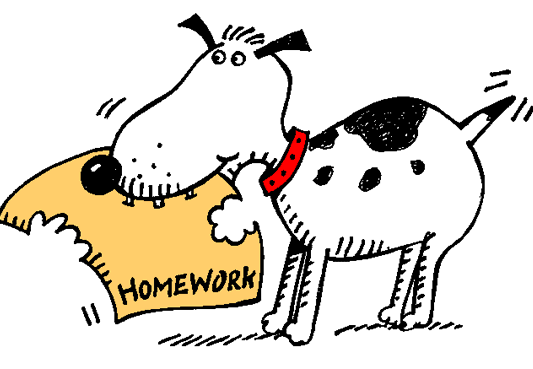 What should my child be doing for English homework?
Homework 1
Developing, re-drafting and perfecting their writing folio.
Homework 2
Re-reading their class text(s)
Homework 3
Completing and adding to their notes and annotations.
Homework 3
Completing set class homework
Homework 4
Reading quality journalism to enhance language and vocabulary skills
Homework 5
Practise essay questions and plans
PARENTAL HANDOUTS
Information on course and exam structure
Department deadlines 
Useful resources
Detailed information and formulae for each type of R.U.A.E. question.
[Speaker Notes: Generally go over the material in the booklet.]
NPFS	Revision in a nutshellNPFS	Senior Phase in a nutshellBBC bitsesize ENGLISH
Revision Tips from other Pupils
https://www.youtube.com/watch?v=0CgFzMutmAA 
https://www.youtube.com/watch?v=R_nxWqPlmS8 
https://www.youtube.com/watch?v=6O8dh5cYMVA 
https://www.youtube.com/watch?v=K6KzhdUUkAQ
Communicating with the English Department
We will communicate your child’s progress in English throughout the year in a variety of formats.
 School Tracking Reports
 Parents’ Evening(s)
 Report Cards
Please contact us with any queries or concerns via the school office.
Tracking in CGS
Tracking reports are issued three times throughout the year to keep you updated on your child’s progress.  
A 3 or 4 will be given if pupils:
Consistently fail to hand in homework or course work
Homework assignments are completed to a substandard 
Display a negative attitude towards the course work and class work 
Disrupt other students from their course work 
Are struggling with the challenging level of presentation at National 5 or Higher
Thank you for listening